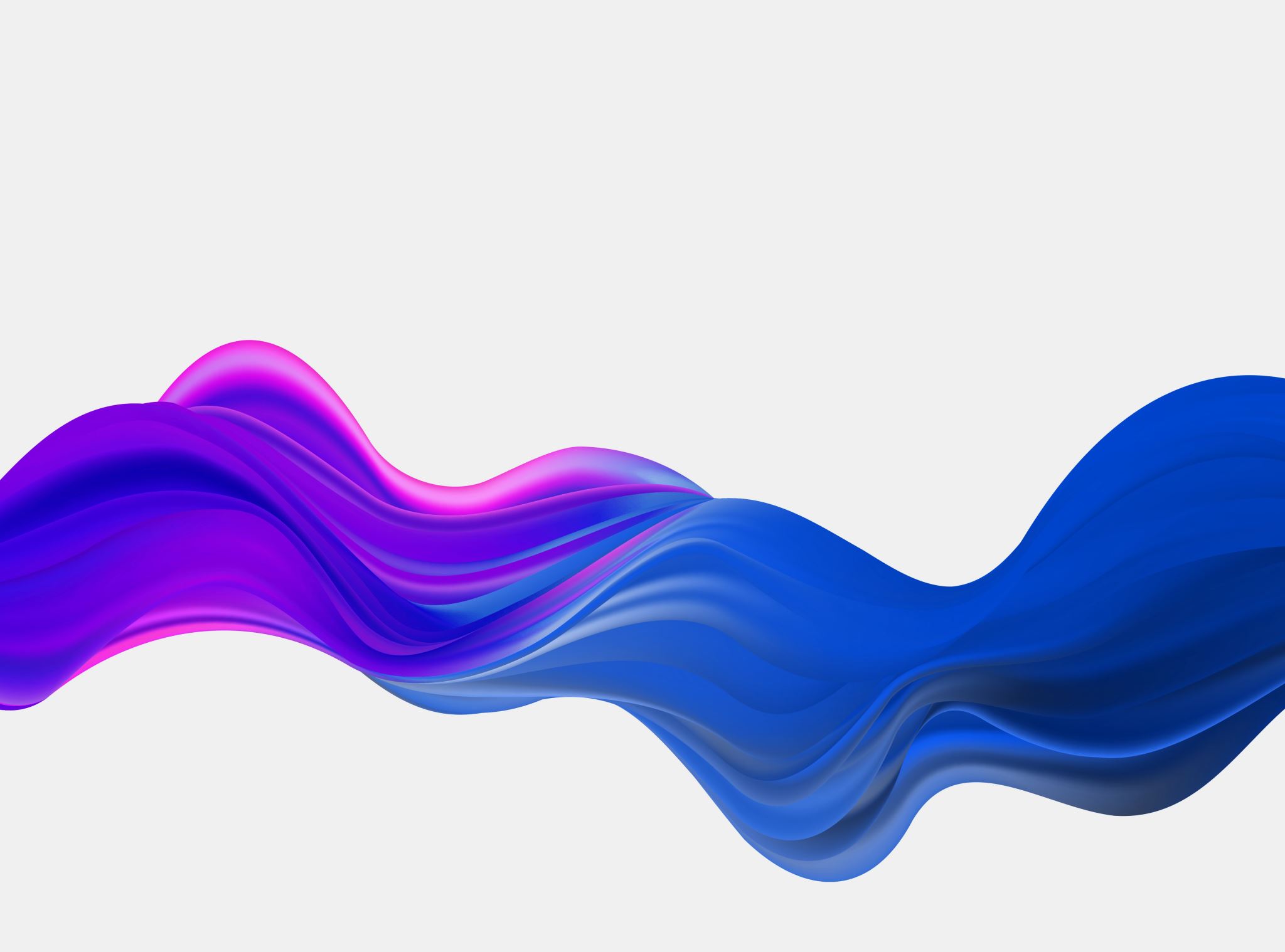 IN1000 gruppe 3Uke 5
trierag@ifi.uio.no
Mattermost: trierag
Dagens agenda
Oblig
Repetisjon – prosedyrer og funksjoner
Skop
Bruk av filer
Lese fra
Skrive til
Obliger
Kommentar i toppen av hver fil som kort forklarer hva hele programmet gjør
Kommenter underveis
Kommentarer bør være på samme innrykk som koden
While True og break bør ikke brukes
Kan du skrive om while-løkken?
Gode variabelnavn
Fjern gammel kode du har kommentert ut
Test at koden virker før du leverer
Lever selv om du ikke har blitt helt ferdig
Ikke utsettelse på oblig 1 - 6
Repetisjon - prosedyrer
Eksempel – prosedyrer med returverdi
Prosedyrer
def prosedyre_navn():
	<ting skjer>


Prosedyrer med returverdi
def prosedyre_navn(parameter1, parameter2, …)
	<gjøre ting>
def summer(a, b):
	print(«sum», (a + b))

# Kaller på prosedyren slik
summer(5, 6)
Repetisjon - funksjoner
Funksjoner
Som prosedyrer – men med returverdi
NB! En funksjon kan kun returnere én ting!
Hvis man vil returnere mer enn 1 ting må man lage en liste, legge tingene i listen og returnere hele listen
Som regel når man kaller en funksjon tar man vare på verdien den returnerer med en variabel
Eksempel
def summer(a, b):
	sum = a + b	# i stedet for å skrive 			ut så regner vi 				sammen summen og 			lagrer i variabelen 			«sum»
	return sum	# deretter returnerer vi 			verdien til sum

# Kaller på funksjonen slik
verdi_fra_summer = summer(5, 6)
print(verdi_fra_summer)
def funksjons_navn(parameter1, parameter2,…)
	<gjøre ting>
	return <returverdien>
Repetisjon - funksjoner
Funksjon
Sender noe inn…
Får noe ut!
Repetisjon - funksjoner
Funksjon
def summer(tall1, tall2):
	return tall1 + tall2
summer(5, 6)

Sender inn 5 og 6!
Får tilbake 11!
Repetisjon – Oppgave 1
Oppgave 1
Skriv en funksjon som tar imot to tall og returnerer det største av de to tallene (ikke skrive det ut).
Løsning

def storst_av_to(tall1, tall2):
	if tall1 > tall2:
		return tall1
	else:
		return tall2

Alternativ

def storst_av_to(tall1, tall2):
	if tall1 > tall2:
		return tall1
	return tall2
[Speaker Notes: Alternativ: Når man returnerer noe så “avsluttes” funksjonen. Hvis if-testen slår til så vil man returnere tall1, da vil ikke linjen under “return tall2” skje]
Repetisjon – oppgave 2
Oppgave 2
Skriv en funksjon som tar i mot to sannhetsverdier (True/False) og returnerer 1 hvis begge verdier er sanne, 0 hvis begge verdier ikke er sanne.

Gruble:
Hva tar ikke funksjonen høyde for? Hva kan gå «galt»?
Løsning
def is_true(a, b):
	if a and b:
		return 1
	if not a and not b:
		return 0
	return -1
Løsning - gruble

Funksjonen tar ikke høyde for tilfellet hvor den ene sannhetsverdien er sann og den andre er usann. Kan legge inn en egen verdi for dette, f.eks. -1
https://trix.ifi.uio.no/assignments/450
https://trix.ifi.uio.no/assignments/452
Skop
Den delen av programmet du kan aksessere/få tilgang på en variabel
Lokal variabel
Variabel som er definert i en prosedyre
Global variabel
Variabler som er definert utenfor en prosedyre
Tilgjengelig for alle
Bruk lokale variabler og heller lag prosedyrer som returnerer verdier
[Speaker Notes: Generelt burde man bruke lokale variabler og heller lage prosedyrer som returnerer verdier fremfor globale variabler som oppdateres av mange prosedyrer.]
Skop
Tall1 og tall2 eksisterer kun inne i funksjonen «storst_av_to»
Ikke mulig å skrive ut «tall2» etter linjen «storst_av_to(3, 4)
Skop er veldig viktig, det sier noe om hva deler av programmet «ser»
def storst_av_to(tall1, tall2):
	if tall1 > tall2:
		return tall1
	return tall2

storst_av_to(3, 4)
Skop - eksempler
def summer:
	print(«sum: », a + b)

a = 3
b = 2
summer()
def minus():
	a = 3
	b = 2

def summer():
	print(«sum: », a + b)

summer()
Skriver om
Dette går! Verdiene a og b benyttes til summeringen.
Hvorfor går ikke dette?
[Speaker Notes: Fordi a og b er definert inne i metoden «minus()» og eksisterer derfor ikke utenfor]
Skop
a = 2
b = 3
def tall ():
    c = 4
    d = 5
Filer og tekster
Filer må alltid åpnes og lukkes når de skal brukes
Lese fra dem
Skrive til dem
Filer og tekster – åpne filer
Eksempel
antar at en fil med navn «input.txt» finnes

innfil = open(«input.txt», «r»)


Eksempel

utfil = open(«input.txt», «w»)


Eksempel

utfil = open(«input.txt», «a»)
Åpne en fil - syntaks
innfil = open(«filnavn.filtype», «r»)	# «r» står for «read»

Skrive til fil - syntaks
utfil = open(«filnavn.filtype», «w»)	# «w» står for «write»

Skrive til fil ved å legge til - syntaks
utfil = open(«filnavn.filtype», «a»)	# «a» står for «append»
[Speaker Notes: Avhengig av hva man ønsker å gjøre med filen må vi åpne de på ulike måter]
Filer og tekster
Eksempel
antar at en fil med navn «input.txt» finnes

innfil = open(«input.txt», «r»)
utfil = open(«input.txt», «a»)

linje = innfil.readline()
utfil.write(«Skriv dette»\n)

innfil.close()
utfil.close()
Lukke fil - syntaks
filnavn_variabel.close()		# lukker når man er helt 					ferdig med filen
Lese fra fil - syntaks
linje = filnavn_variabel.readline()	# .readline() vil lese en linje 				fra oppgitt fil som 	en String, 				her lagres denne string-					verdien i variabelen «linje»
Skrive til fil – syntaks
filnavn_variabel.write(«Skriv dette til fil\n»)
[Speaker Notes: Write avhenger av «a» eller «w» i open. «w» i open vil overskrive hele. «a» vil legge til.]
Filer og tekster - eksempel
Eksempel
innfil = open(«test.txt», «r»)
linje = innfil.readline()	# første linje i filen leses, dvs. «Hei!»
innfil.close()

Når denne linjen lagres i variabelen «linje», så lagres den som > Hei!\n
\n = newline, linjeskift
Når det ikke lenger er noe innhold i filen, dvs. tom linje (« »), så leses dette som «\n» av filleseren.
Test.txt

Hei!
Dette er en fil.
Filer og tekster – eksempel
Test.txt

Hei!
Dette er en fil.
Eksempel
linje = innfil.readline()

while linje != «»:		# Lese helt frem til tom linje/slutten av filen
	# gjøre noe med variabelen «linje»/ det som er lest inn
	linje = innfil.readline()	# Lese neste linje i filen, repeter while-løkke
[Speaker Notes: Lese alle linjene i en fil]
Filer og tekster – lese fra og skrive til
Eksempel
lesefil = open(«lesefil.txt», «r»)
skrivefil = open(«skrivefil.txt», «a»)

linje = lesefil.readLine()

while linje != «»:
	skrivefil.write(linje)
	linje = lesefil.readLine()
[Speaker Notes: Lese alle linjene i en fil]
Filer og tekster – oppgave 3
Oppgave 3
Anta at du har filen «historie.txt».
Les inn alle linjene og lagre dem i en liste.
Første linje skal ligge først i listen, osv.
(Tips: husk å åpne og lukke filen)
Løsning
innfil = open(«historie.txt», «r»)
historie_liste = []
linje = innfil.readline()
while linje != «»:
	historie_liste.append(linje)
	linje = innfil.readline()
innfil.close()